STI 2018Understanding and Addressing the HIV and STI SyndemicsEpidemiology of STIs in Low- and Middle-income countries
Dr Francis J. Ndowa
Specialist Venereologist-Dermatologist
Zimbabwe
21-22 July 2018 
Hall 11B, RAI Amsterdam
Disclosure
I have no conflict of interest relative to the subject matter of this presentation or the meeting.
WHO estimates 357 million new cases of four curable STIs in 15-49 year-olds in 2012
> 1 million new cases of STI / day
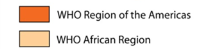 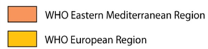 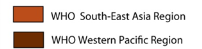 Curable STIs: chlamydia, gonorrhea, syphilis, trichomoniasis
Source: WHO. Global incidence and prevalence of selected curable sexually transmitted infections - 2012.
Global Incidence of 4 Curable STIs: WHO 2012
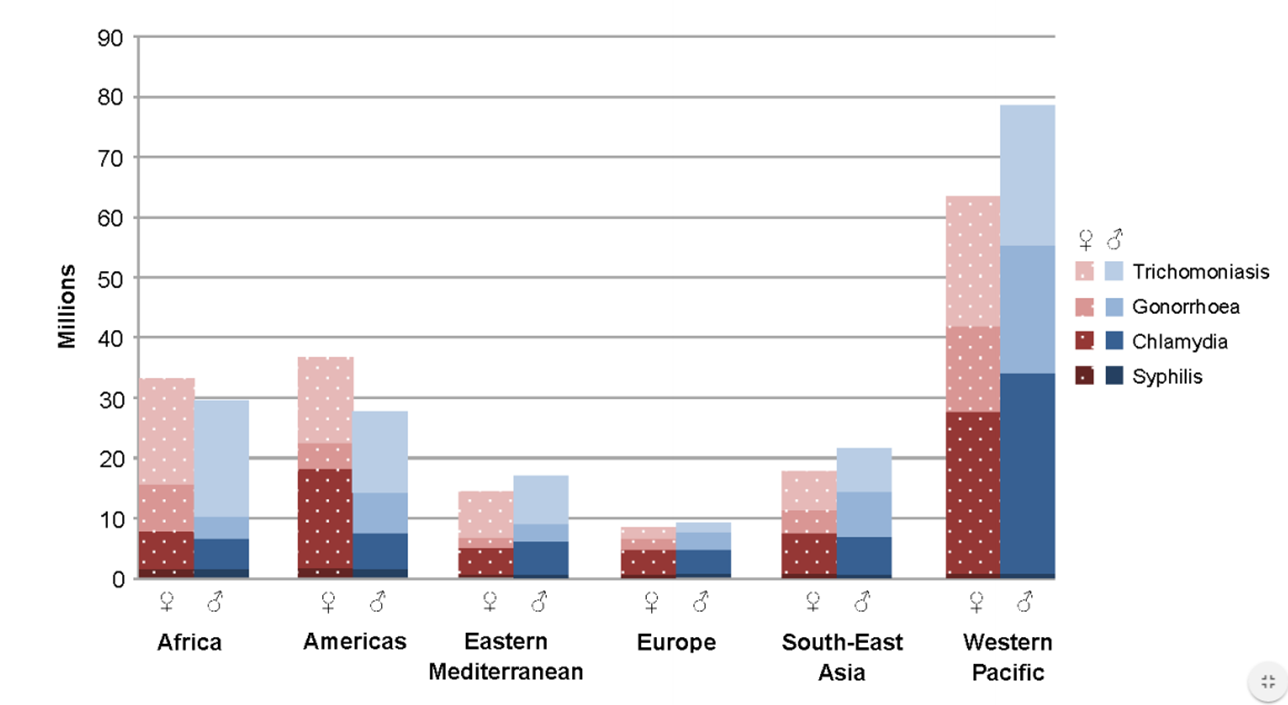 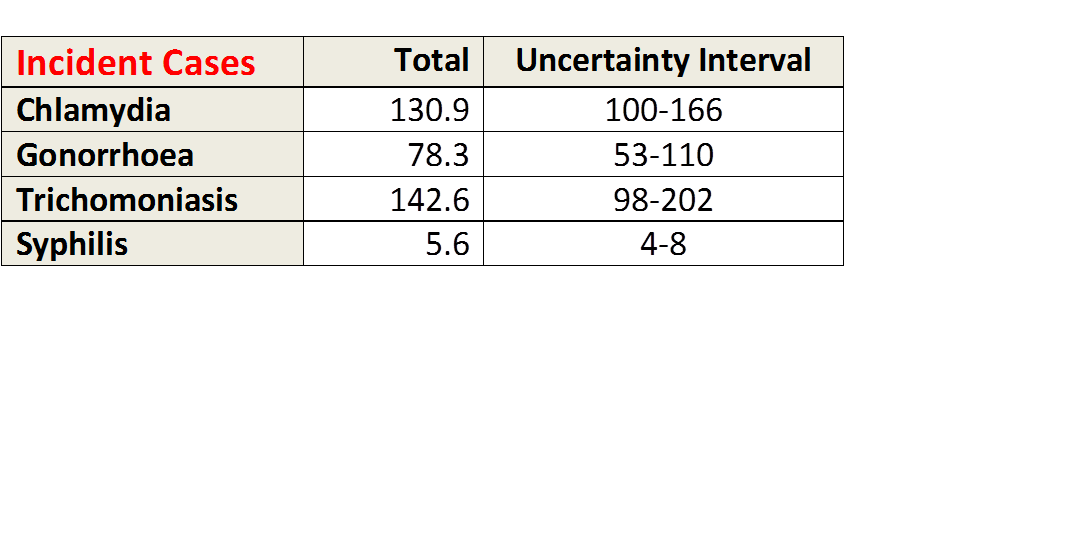 Source:  WHO, Global Health Sector Strategy on Sexually Transmitted Infections, 2016-2021
Newman L, Rowley J, Vander Hoorn S, Wijesooriya NS, Unemo M, et al. (2015) Global Estimates of the Prevalence and Incidence of Four Curable Sexually Transmitted Infections in 2012 Based on Systematic Review and Global Reporting. PLOS ONE 10(12): e0143304. https://doi.org/10.1371/journal.pone.0143304
Prevalence of STIs in sub-Saharan Africa: Individual patient data meta-analysis of 18 HIV prevalence studies
15 – 24 years old
25 – 49 years old
BV was high among 25–49 year-olds range: 33–44%
Torrone EA, Morrison CS, Chen PL, Kwok C, Francis SC, et al. PLoS Med. February 2018.
Syphilis is on the rise in a number of countries
Syphilis incidence rates 1981-2016 (Malaysia)
Case reports of syphilis per 100,000 pop. 2007-2016 (Mongolia)
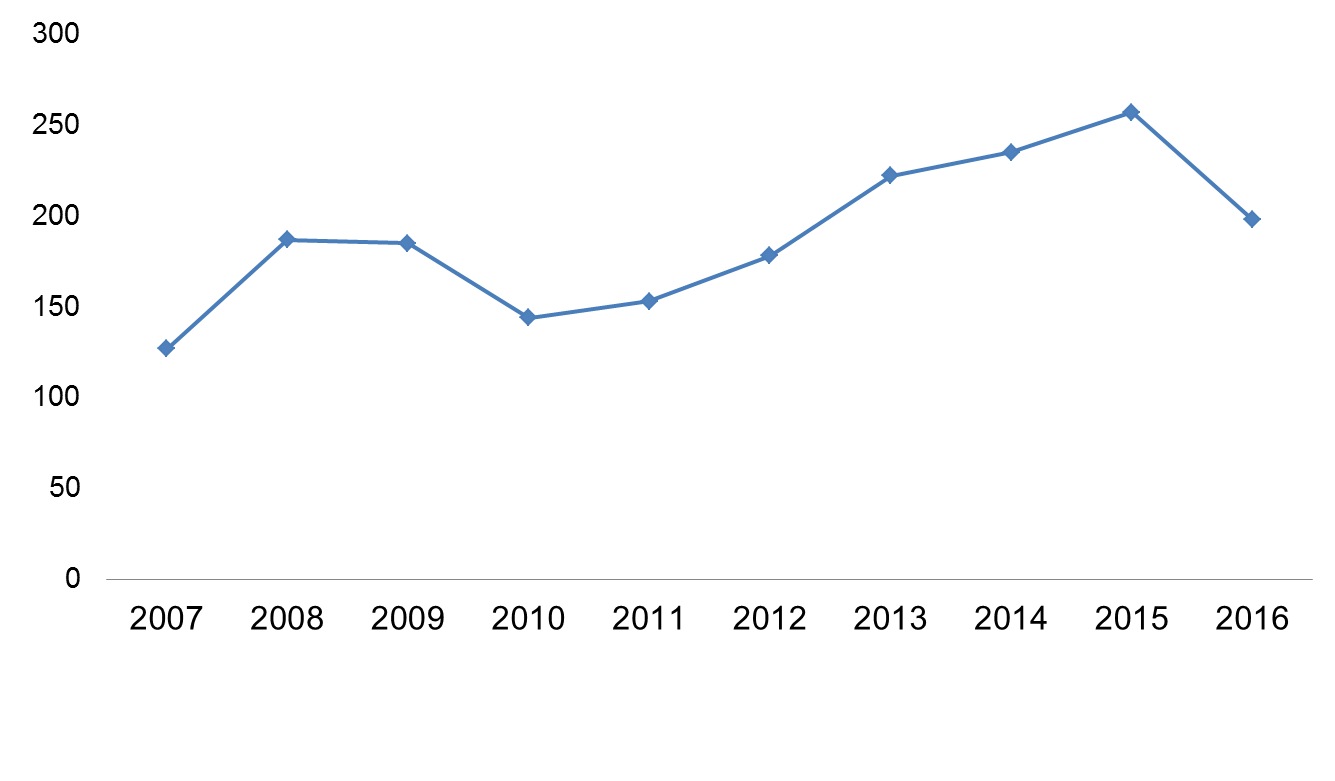 Source: MoH Malaysia (2016) Surveillance data, HIV/STI/Hepatitis C sector
               Mongolia National Centre for Communicable Diseases
Number of syphilis cases and annual growth rate of syphilis cases reported in China from 2008 to 2017
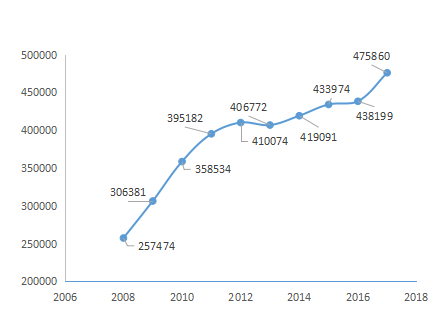 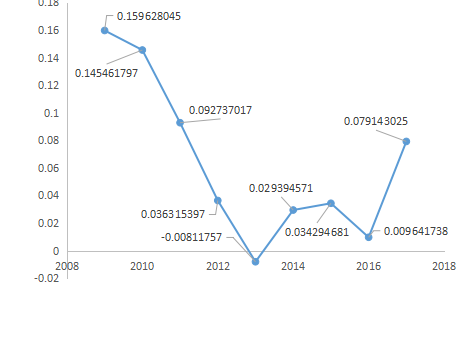 Common STIs reported to the NSACP, Sri Lanka, 2017
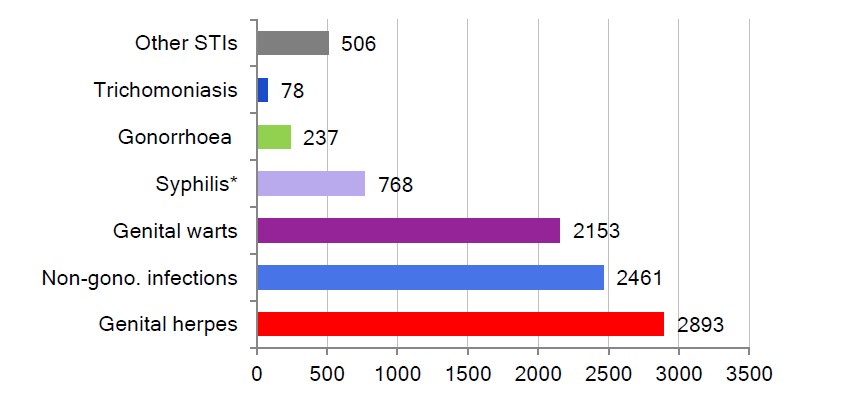 Source: Annual Report of the National STD/AIDS Control Programme 2017
- Dr. Ajith Karawita. MBBS, Pg Dip Ven, MD, FSLCoSHH
STI rates per 100,000 adult population (15+ years) in Sri Lanka, 2017
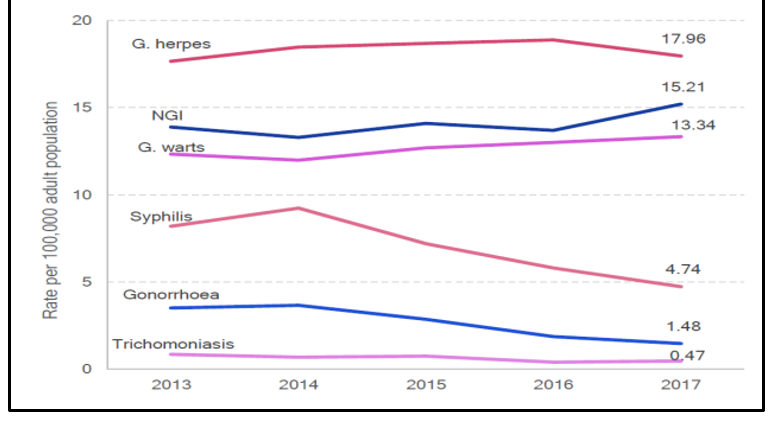 Source: Annual Report of the National STD/AIDS Control Programme 2017
- Dr. Ajith Karawita. MBBS, Pg Dip Ven, MD, FSLCoSHH
Laboratory-based, universal STI reporting, Thailand
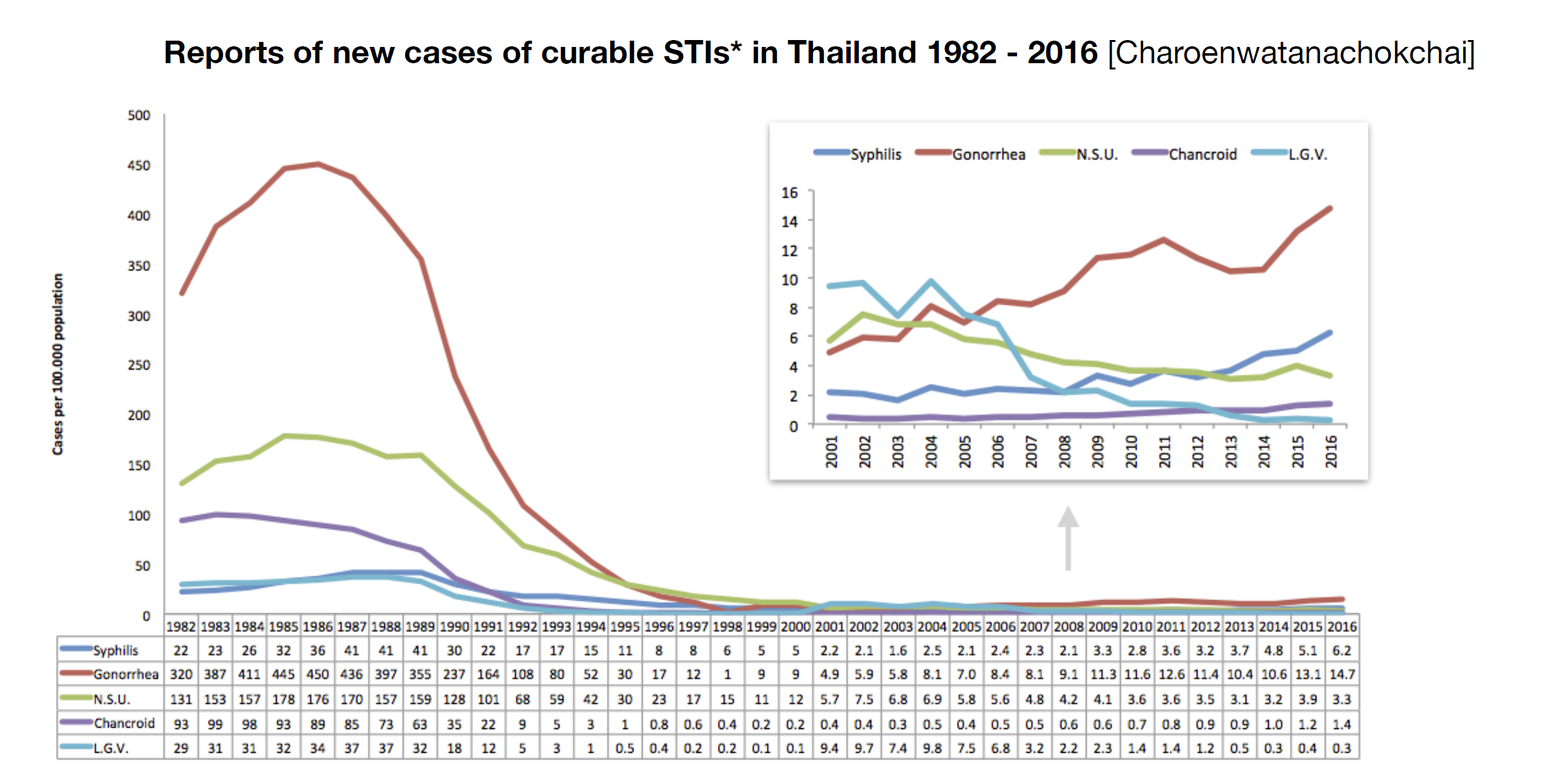 Cases per 100,000 population
(Courtesy of Richard Steen & Iyanthi Abeyewickreme)
STI Syndromic reports in Malawi
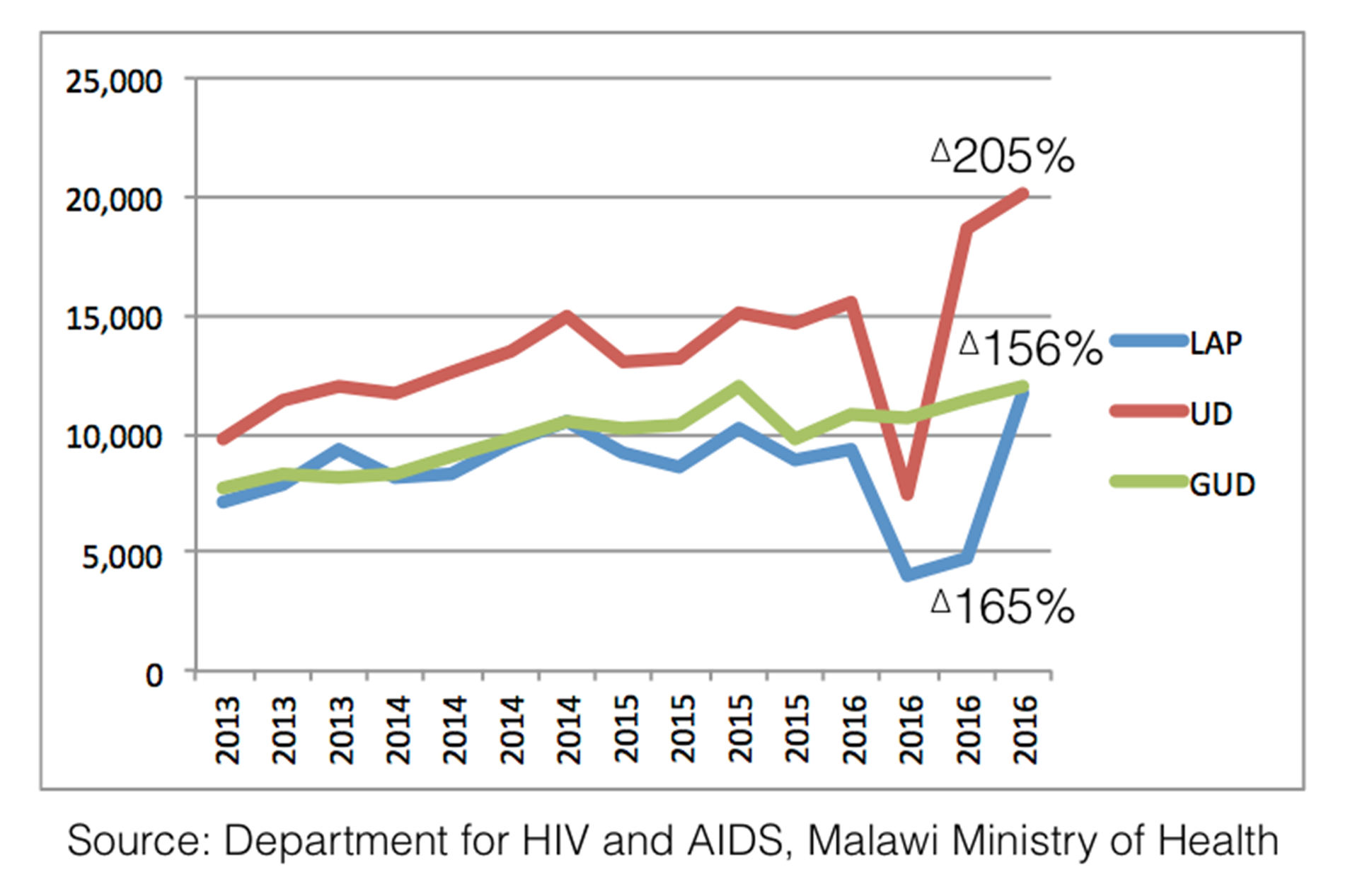 (Courtesy of Richard Steen)
100%
90%
30
35
80%
Undetermined
70%
Donovanosis
8
60%
LGV
50%
10
35
40%
Chancroid
30%
Syphilis
45
20%
15
HSV
10%
8
0%
Before 1990's
After 1990's
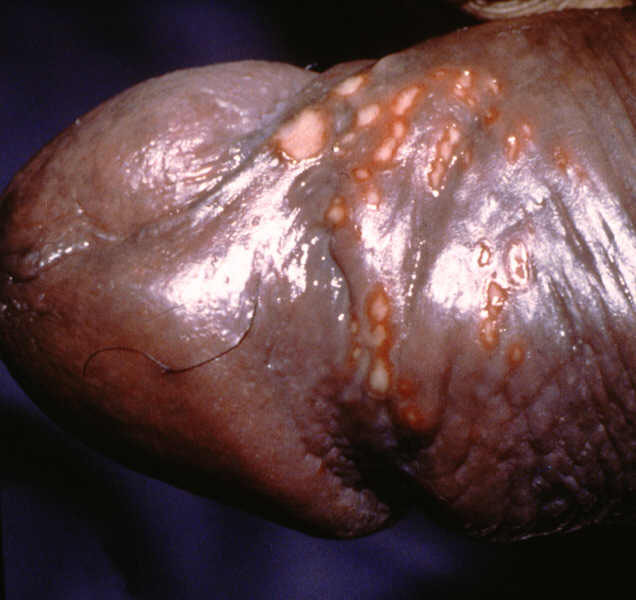 Agents causing genital ulcer disease in Africa over time
0.9
0.8
0.7
0.6
0.5
1993
0.4
2002
0.3
0.2
0.1
0
HIV
TP
Syphilis
HD
HSV2
none
serology
Changes in the aetiology of GUD in Botswana from 1993 to 2002
*In 1993 a study was done by the National AIDS Control Program in Botswana in collaboration with the STD Research Unit, South African Institute for Medical Research, Johannesburg among 108 GUD patients.
Aetiology of GUD by M-PCR and culture in Masaka, Uganda, 1999-2000
Genital ulcer profile - women(Sri Lanka, 2001)
Genital ulcer profile - men(Sri Lanka, 2001)
N = 261
N = 115
Aetiology of Genital Ulcer Diseases in Zimbabwe, 2014 to 2015 by Multiplex Polymerase Chain Reaction
N=200
Source: M. Mungati et al. The etiology of Genital Ulcer Disease and Coinfections with Chlamydia trachomatis and Neisseria gonorrhoeae in Zimbabwe: Results from the Zimbabwe STI Etiology Study. Sex Transm Dis 2018;45:61-68.
Aetiology of genital ulcer disease in South Africa, 2014-2016 (N = 366)
Source: Ranmini Kularatne, Centre for HIV & STIs, NICD. Aetiological Surveillance of Sexually Transmitted Infection Syndromes at Sentinel Sites: Germs-SA 2014-2016. The Communicable Diseases Surveillance Bulletin, Volume 15. Issue 3 – November 2017. http://www.nicd.ac.za/index.php/publications/communicable-diseases-surveillance-bulletin/
Aetiology of Urethral Discharge in Men in Zimbabwe, 2014 to 2015 by Multiplex Polymerase Chain Reaction
N=200
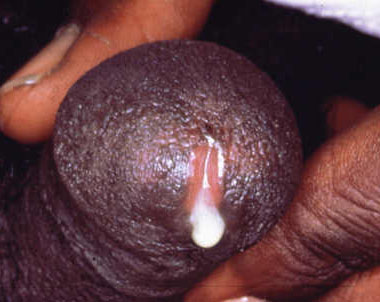 Source: CA Rietmeijer et al. The etiology of male Urethral Discharge in Zimbabwe: Results from the Zimbabwe STI Etiology Study. Sex Transm Dis 2018;45:56-60.
Overall prevalence of sexually transmitted pathogens in men presenting with urethritis in South Africa, 2014–2016 (N = 808)
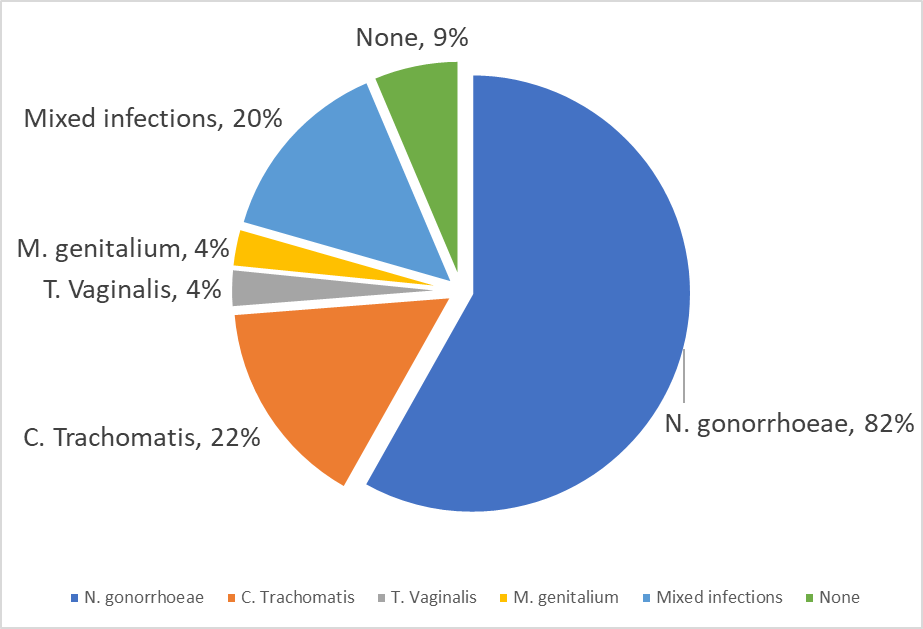 Source: Ranmini Kularatne, Centre for HIV & STIs, NICD. Aetiological Surveillance of Sexually Transmitted Infection Syndromes at Sentinel Sites: Germs-SA 2014-2016. The Communicable Diseases Surveillance Bulletin, Volume 15. Issue 3 – November 2017. http://www.nicd.ac.za/index.php/publications/communicable-diseases-surveillance-bulletin/
Aetiology of vaginal discharge syndrome in South Africa: 2014-2016
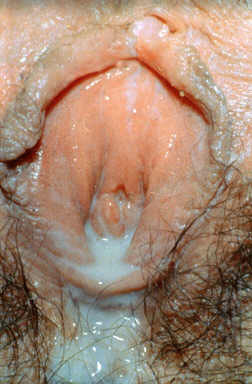 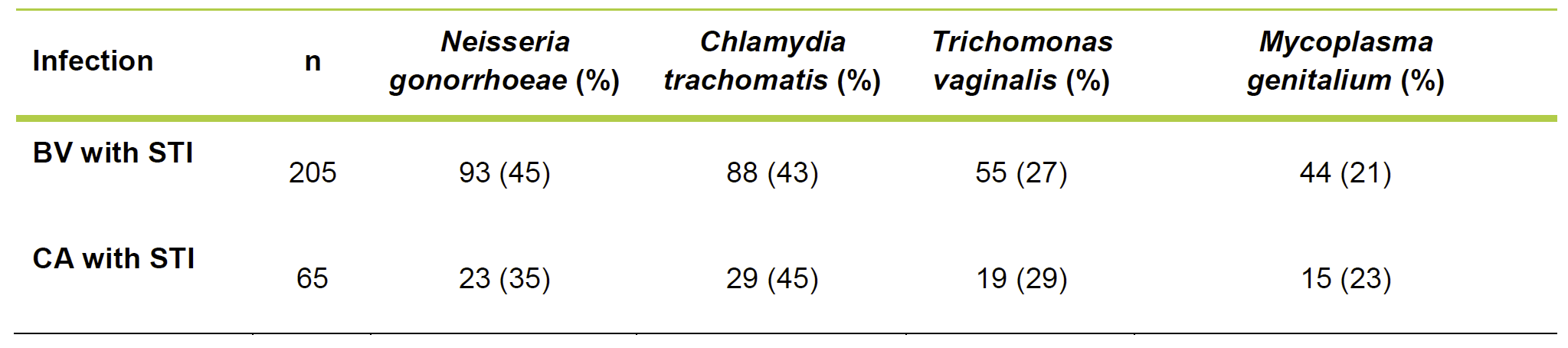 The HIV prevalence among patients presenting with STI syndromes in South Africa, 2014-2016
There was a significant association between HIV seropositivity and all STI syndromes (p<0.001).
Source: Ranmini Kularatne, Centre for HIV & STIs, NICD. Aetiological Surveillance of Sexually Transmitted Infection Syndromes at Sentinel Sites: Germs-SA 2014-2016. The Communicable Diseases Surveillance Bulletin, Volume 15. Issue 3 – November 2017. http://www.nicd.ac.za/index.php/publications/communicable-diseases-surveillance-bulletin/
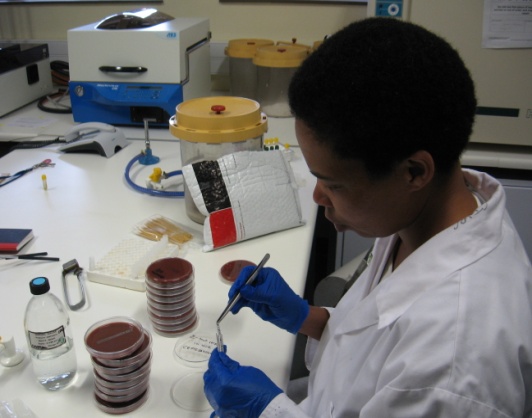 Antimicrobial Resistance
Countries participating in WHO Gonococcal Antimicrobial Surveillance Programme (GASP)
[Speaker Notes: 81 countries]
Countries with reported decreased susceptibility or with resistance to antibiotics for gonorrhoea GASP 2014
51/77 (66%) countries 
decreased  susceptibility to Cephalosporins
(26 countries  ≥ 5%)
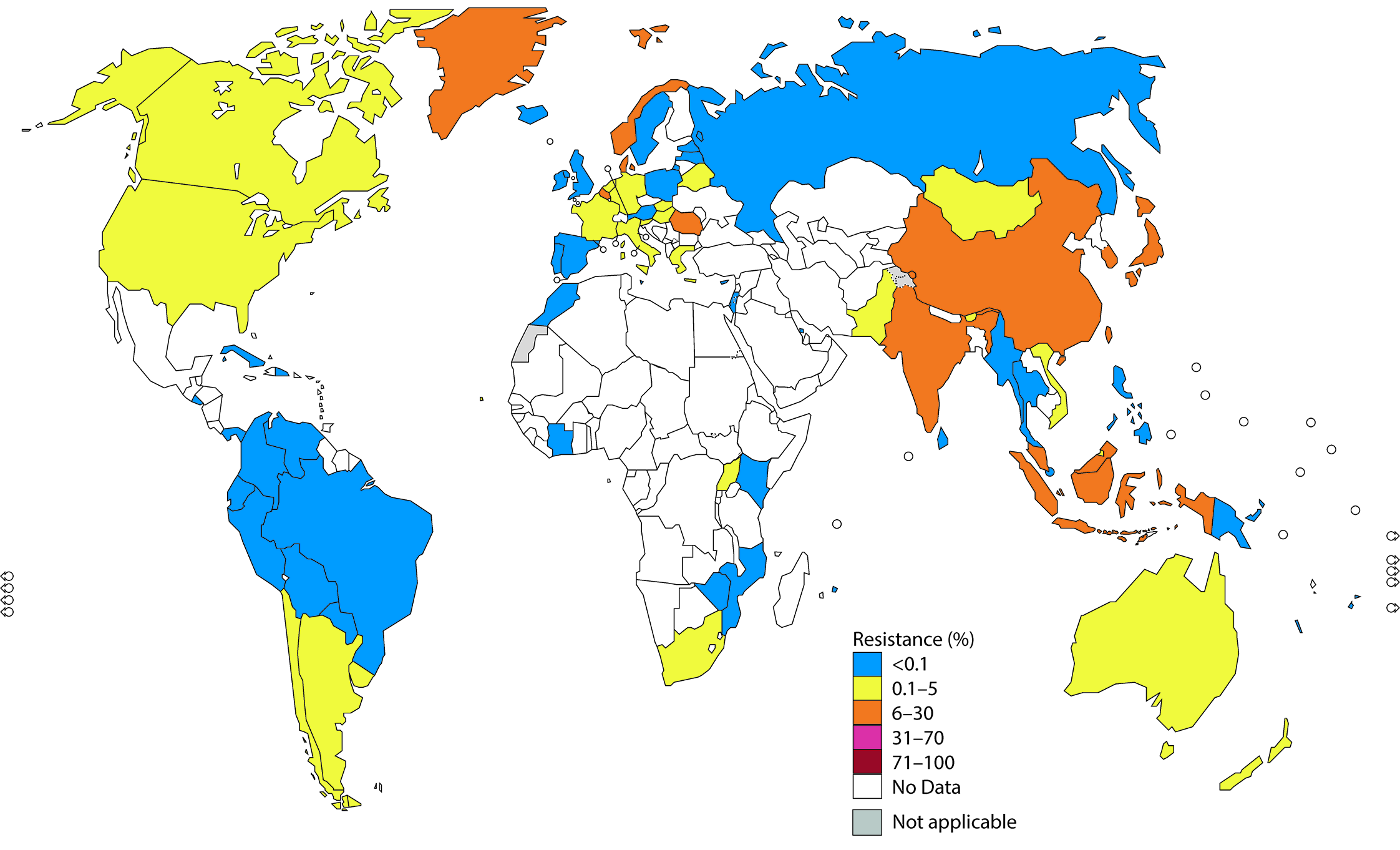 Superbugs reported in Japan, Spain and France
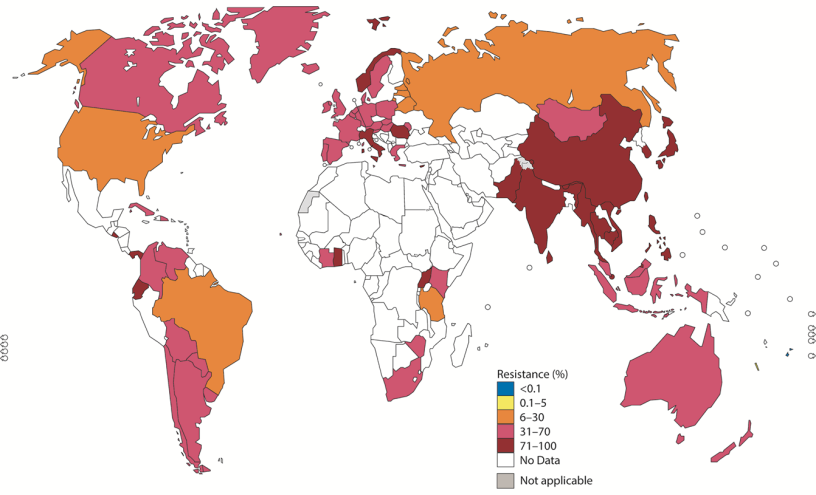 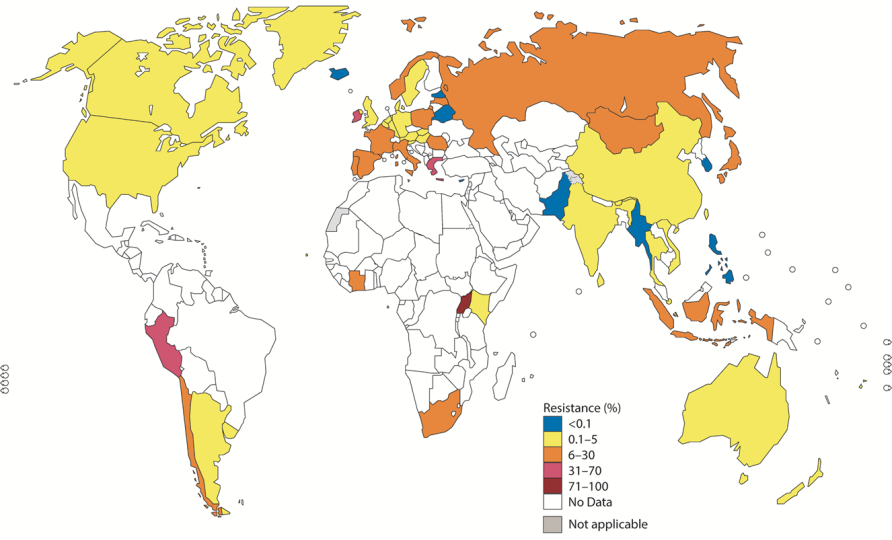 47/58 (81%) countries - resistance to azithromycin
(29 countries  ≥ 5%)
70/72 (97%) countries resistance to ciprofloxacin
(14 countries  ≥ 90%) 
(52 countries  ≥ 5%)
Wi et al PLOS Med
Trends in N. gonorrhoeae AMR over 10 years in Johannesburg, South Africa, 2008–2016
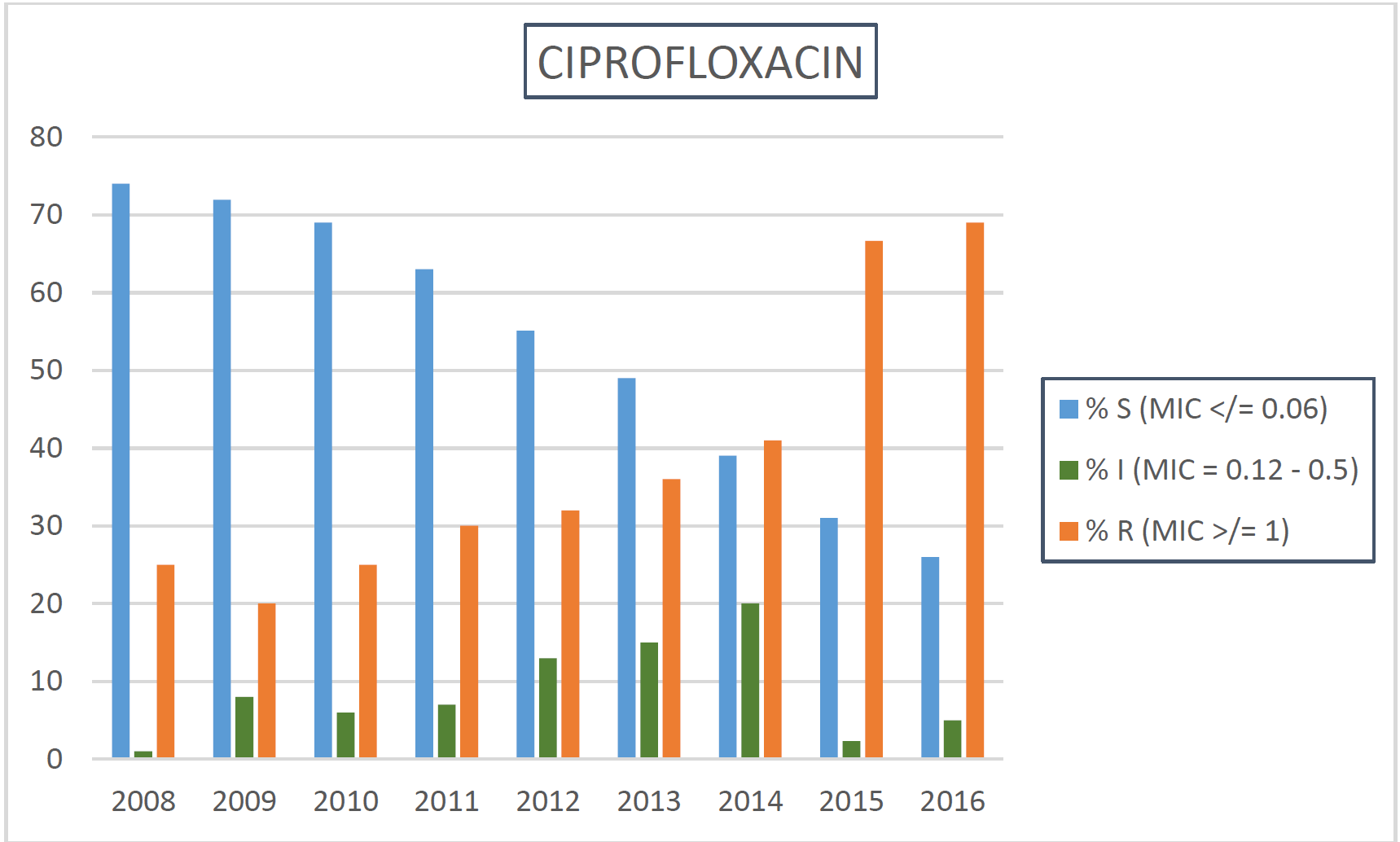 Antimicrobials tested: penicillin, tetracycline, ciprofloxacin.
MIC breakpoints: CLSI 2018, 28th Edition
Source: Ranmini K, et al. Trends in Neisseria gonorrhoeae Antimicrobial Resistance over a Ten-Year Surveillance Period, Johannesburg, South Africa, 2008– 2017. Antibiotics 2018, 7,58.
Neisseria gonorrhoeae antimicrobial susceptibility profiles, national sexually transmitted infection (STI) syndrome surveillance, South Africa, 2014 – 2016, (n = 330)
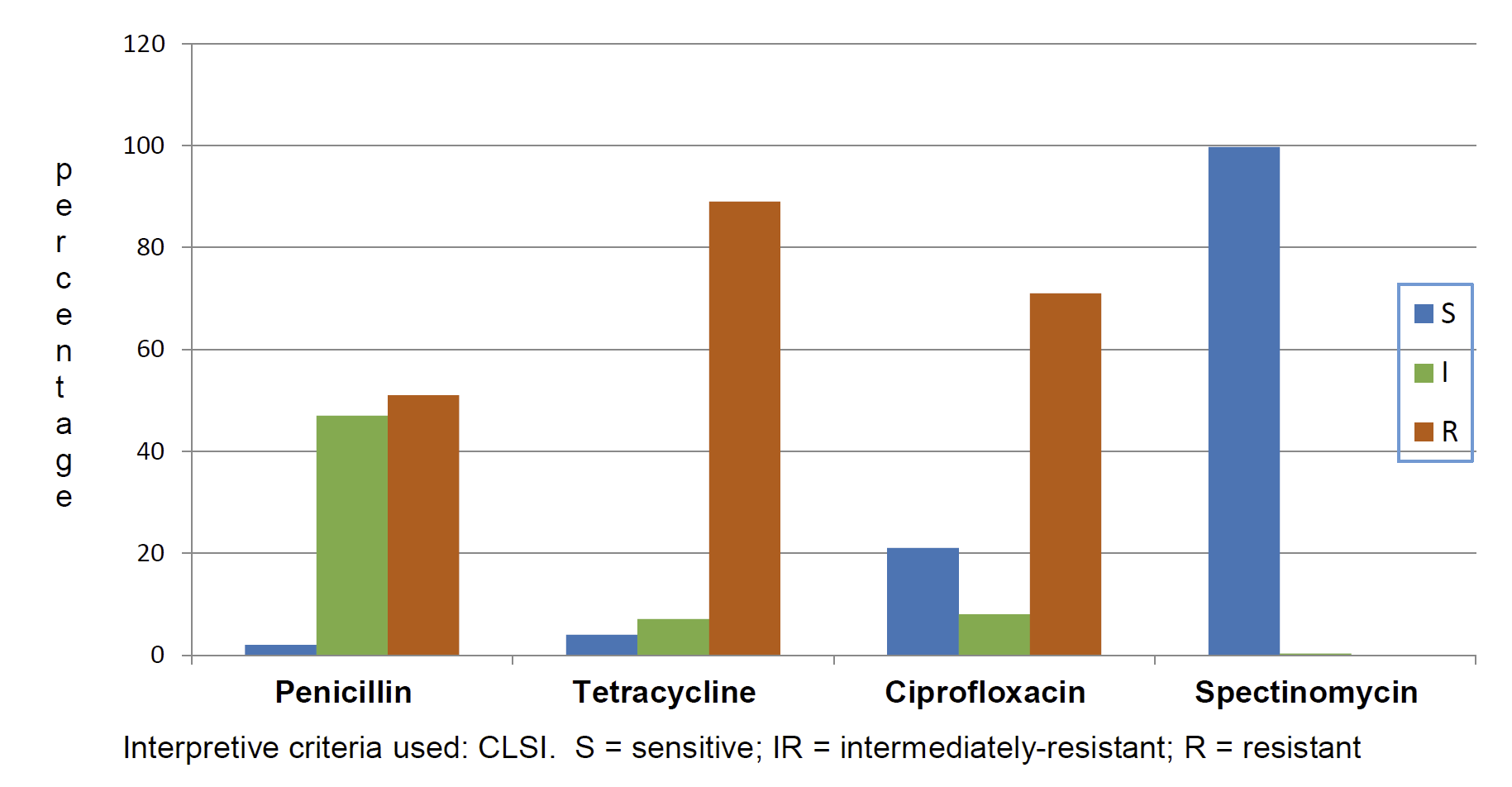 All were susceptible to Ceftriaxone, Cefixime and 99.4% were susceptible to Azithromycin
Take Home Messages
STIs are still a significant cause of morbidity requiring a public health approach to their prevention and control;
Herpes simplex virus infections have become the predominant cause of genital ulcerative diseases;
Gonococcal infections still predominate as causes of genital discharge diseases in sub-Saharan Africa;
Magnitude of the problem of AMR in STIs is not systematically surveyed, if at all, by Low- and Middle-income countries:
creates an unhealthy unknown in the control of the spread of antimicrobial resistance and effective management of STIs
“Classic” STIs and HIV have an epidemiological synergy in need of joint planning and collaboration at all levels of health-care.
Take Home Messages
Prevention is the key:
Primary prevention
Condoms
Vaccines
Point-of-care Diagnostic Tests
Effective treatments